Bµi 11
PHÐP TRõ TRONG PH¹M VI 10
TIẾT 3
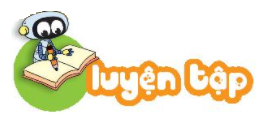 1
Số
?
=
5
6
–
1
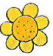 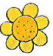 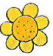 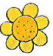 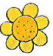 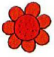 =
6
–
2
?
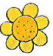 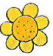 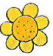 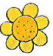 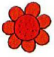 4
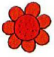 =
6
–
3
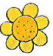 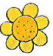 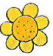 ?
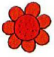 3
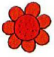 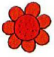 =
6
–
4
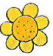 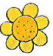 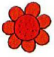 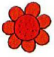 ?
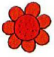 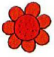 2
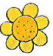 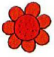 =
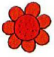 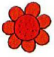 6
–
5
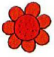 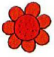 ?
1
2
Tìm những chú thỏ ghi phép tính có kết quả bằng 4
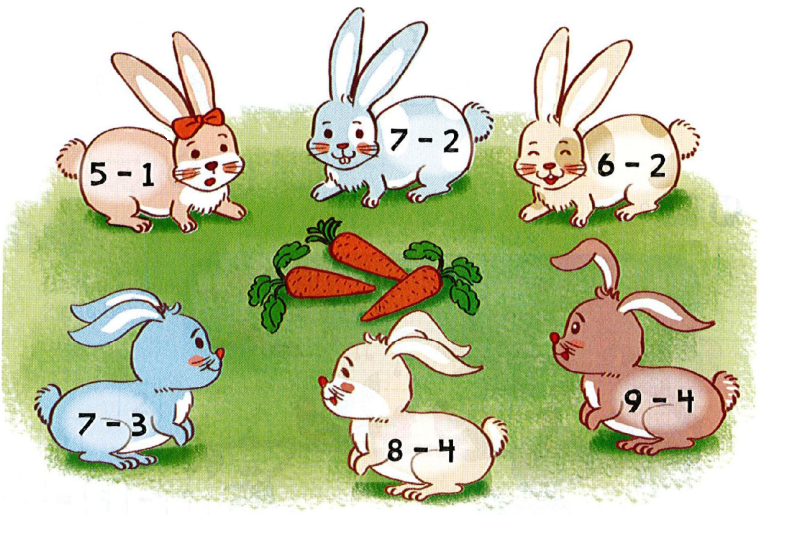 3
Số
?
4
3
8
7
6
5
2
1
4
Tìm phép tính thích hợp với mỗi hình
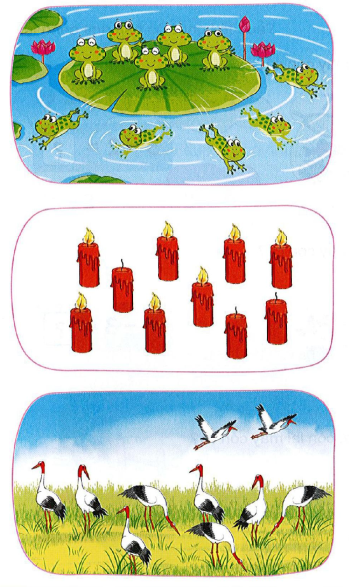 10 – 2 = 8
10 – 5 = 5
10 – 3 = 7